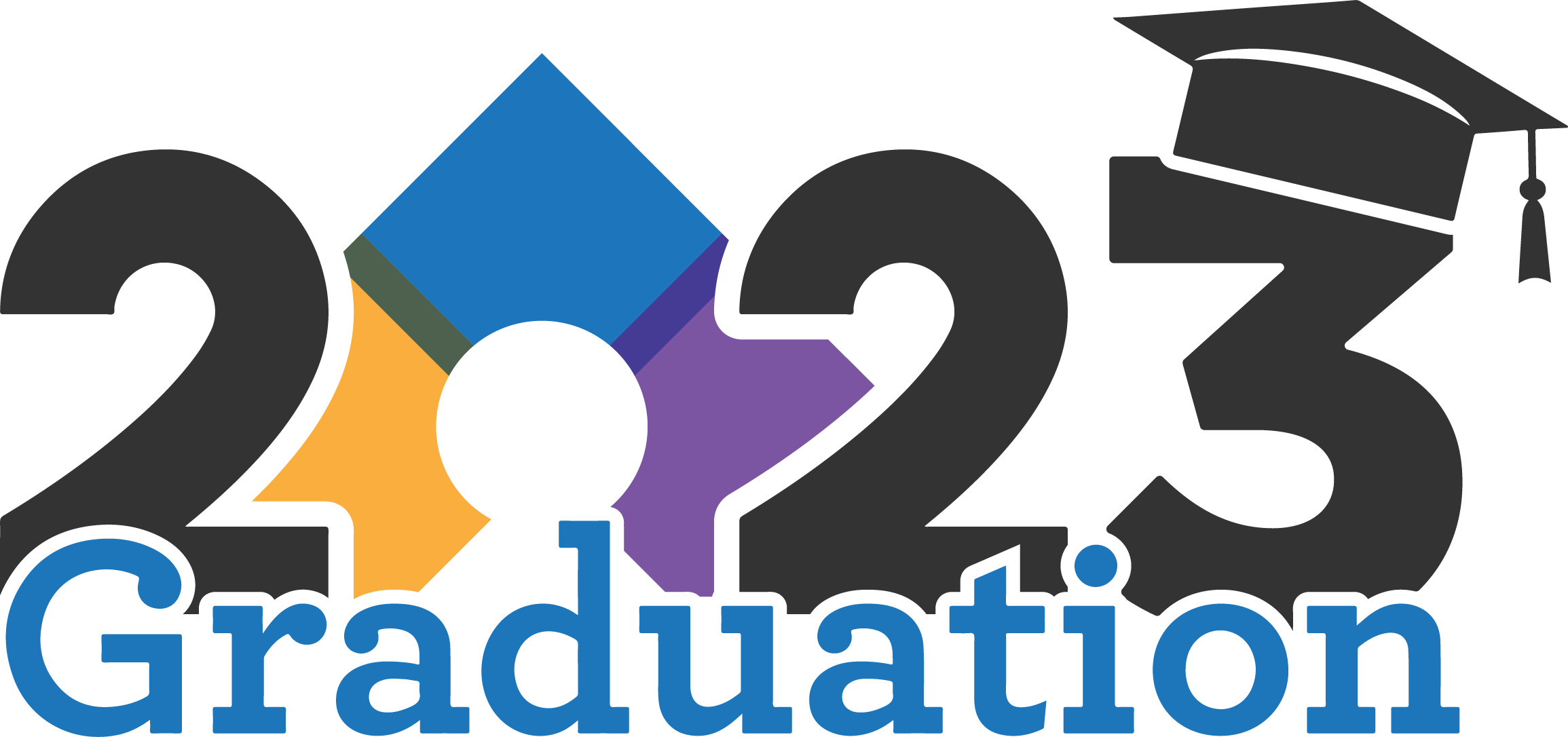 May 23, 2023 @ 8pm—The Berry Center
3/20/2023
Spring 2023 Important dates only for Seniors
April 4-5	Cap & Gown Distribution during lunches to seniors who have ordered a cap & gown. 			Balfour will sell to those who need to purchase a cap & gown for $60 cash. 
		**Important reminder!!! Receiving a cap & gown does not guarantee a senior will 			graduate. See designated counselor for confirmation. 
April 21	Academic Signing Day
April 26-28	Graduation Packet containing seat assignment, ticket information  and graduation 			ceremony information will be handed out to those who are cleared of all fees/fines. 			Destiny and School Cash Instructions
May 1		Graduation tickets will be available on HomeTown Ticketing on a first-come, first-served 		basis starting @ 9:00am. Cy Lakes graduates will receive 9 tickets. Tickets are not in a 			pod and must be individually selected. The tickets do not have to be in the same area. 			More info. to come as it becomes available. 
May 8		Final exam exemption cards will be distributed during 2nd period. 
2022-23 Semester Exam Exemption Guidelines
May 8		Senior Awards Night
May 11		Final exam exemption cards are due by 3:00pm in boxes near the Attendance Office.
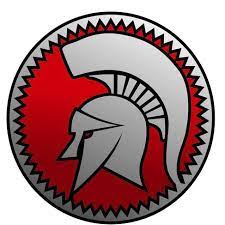 3.19.23
Spring 2023 Important dates only for Seniors
May 8-12	Senior Activities Week 
May 12		Senior Prom 8:00-11:00pm @ The Berry Center
May 15-18	Senior Final Exams
May 15-18	Senior laptop pickup--Tentative
May 23		Graduation: 8:00pm @ The Berry Center
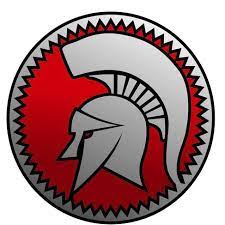 3.19.23